DeuteronomyWords to Live by
Session #2 
Dr. Bob Lay
For it is no empty word for you, but your very life, and by this word you shall live long in the land that you are going over the Jordan to possess.Deuteronomy 32:47 ESV
WHO?
		WHAT?
			WHERE?
				WHEN?
					WHY?
						HOW?
Six Guide Questions
Study #1 Who is Moses?
Study #2: What is Biblical Theology?
Biblical Theology asks:
What does Deuteronomy contribute to the canon of Scripture?  How does it guide and shape the later historical, prophetic, and poetical writings, as well as the teachings of Jesus and the Apostles?
Deuteronomy’s Twofold Pattern:
The final book of Moses “crystallizes the themes and messages of the first four books of the Bible, while at the same time it establishes the theological foundation for the books of history and prophesy to follow.”
Moses Teaches Israel to Obey:
Moses reiterates and explains the law on the eve of the conquest.  He invites Israel to renew it’s commitment (i.e., covenant) to the Lord in the present circumstances.
Moses explains the Torah
Beyond the Jordan, in the land of Moab, Moses undertook to explain this law (torah), saying,  (1:5)
Now this is the commandment (mitzvah) the statutes (chukim) and the rules (mishpatim) that the Lord your God commanded me to teach you, that you may do them in the land to which you are going over, to possess it,  (6:1)
Moses Teaches Israel to Obey:
He recalls Israel’s disobedient wanderings (chs. 1-3)
He exhorts Israel to obey Torah & avoid idolatry (ch.4)
He expounds the meaning & intent of the Law in the context of the Ten Words (ch.5-6), Israel’s true identity (ch.7), and God’s faithfulness despite Israel’s faithlessness (chs.8-11)
Exodus & Numbers Citations in Deuteronomy
Deuteronomy				Law citations
	1:9-18			Ex.18:13-27; Num. 11:10-30 						appointing judges
	1:19-45			Numbers 13-14 Kadesh rebellion
	5:6-21			Ex.20:1-17 Ten Commandments
	In these (and many additional) citations, Moses applies the law 	to the Israelites’ current circumstances.
The Book of Deuteronomy
“Deuteronomy… establishes the theological foundation for the books of history and prophesy to follow.”
Deuteronomy is foundational for OT Historical Books
Deuteronomy 		OT Citations	5:32			Joshua 1:5-9  Obey, don’t turn aside 
	12:8		    	Judges 17:6 To be right in one’s own eyes
	12:16		2 Samuel 23:16-17	Blood = life
	17:17		1 Samuel 8:5 A king like the nations				1 Kings 11:2-4  Turning Solomon’s heart
	20:1-20		Joshua’s conquest of Canaan
	32:39		1 Samuel 2:6  The Lord’s sovereignty
Deuteronomy is foundational for OT Prophets
Deuteronomy 		Prophetic passages	6:16			Isaiah 7:12  Do not test the Lord 
	7:9			Daniel 9:4  The Lord’s covenant faithfulness
	8:12-14		Hosea 13:6  Satisfied, proud, forget
	12:2			Hosea 4:13  Sacrifices on every hill 
	15:1,12		Jeremiah 34:14   Releasing slaves 
	24:1			Malachi 2:16   Divorce and remarriage 
	29:1			Jeremiah 31:31-34   The New Covenant
Deuteronomy foundational in Psalms & Proverbs
Ps 1:1			Walk, sit, stand
Ps 81:9-10		Have no other gods
Ps 106:24-26	Rebellion in the wilderness
Ps 106:32		The sin of Moses
Ps 135:10-11	Smiting Sihon & Og  	
Ps 136:12		Mighty hand and outstretched armProv 3:1-3, 21-24; 9:20-23; 7:1-3:			Teaching the next generation
Deuteronomy in the New Testament
One of the scribes…asked him, “which commandment is the most important of all?”  Jesus answered, “The most important is, ‘Hear, O Israel: The Lord our God, the Lord is one. And you shall love the Lord your God with all your heart and with all your soul and with all your mind and with all your strength…’” 
—Mark 12:28-31 (quoting Deuteronomy 6:4-5)
Deuteronomy in the New Testament
Read Matthew 4:1-11 (or Luke 4:1-12) Then compare with: Deuteronomy 6:4-16 &Deuteronomy 8:1-3
Deuteronomy in the New Testament
Jesus is tempted by Satan in Matthew 4:1-11 (~ Luke 4:1-12)
Not by bread alone: Deuteronomy 8:3
Don’t test the Lord: Deuteronomy 6:16
Worship the Lord alone: Deuteronomy 6:4,13-14
Session #2 Conclusions
The arrival of the people of God to a place and time of reflection and recommitment: what has the Lord done and what will they therefore do?
A call to reflect on their identity as God’s treasure, as separate from the world, as a people characterized by their love for God, concern and care for others, and radical obedience to Torah.
Sources for Session #2
Arnold, Bill T.  The Book of Deuteronomy, Chapters 1-11 (NICOT, 2022)
Campbell, A.F. & Mark O’Brien.  Unfolding the Deuteronomistic History 	(Fortress, 2000)  
Hays, Richard B.  Echoes of Scripture in the Gospels (Baylor, 2016)
Schnittjer, G.E.  Old Testament Use of Old Testament (Zondervan, 2021)
Wright, Christopher J.H. Salvation Belongs to Our God: Celebrating the 	Bible’s Central Story (IV Academic, 2007)
Where do we go from here?
Study #3, February 7:How is the Sinai Covenant related to other covenants?
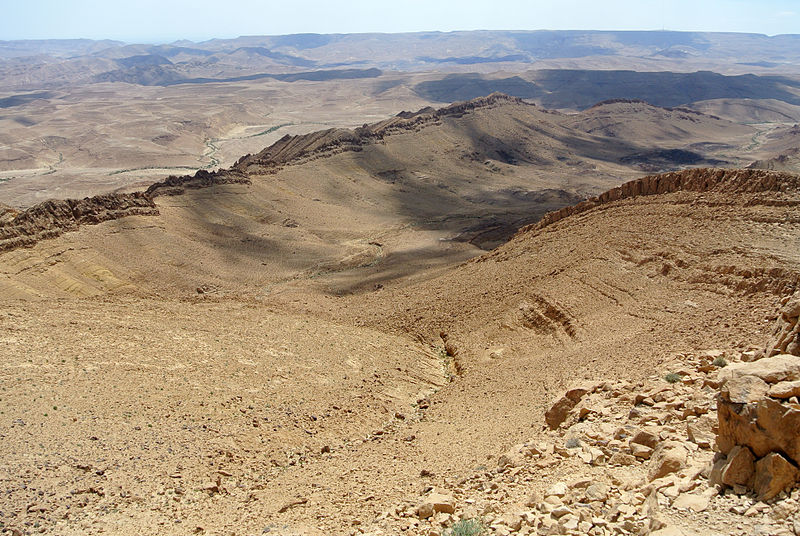